Automating Business Processes with FileNet and Case Manager
Agenda
Case Manager Overview
Departments/Offices Using Case Manager
Demo: HR/PD Background Check Case Manager
Q&A
What is Case Manager?
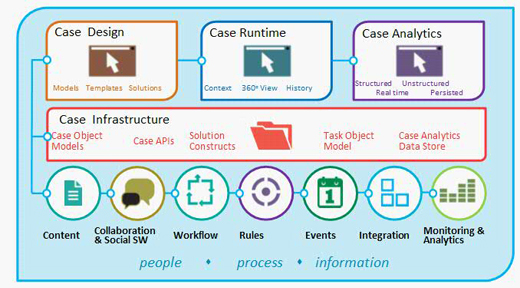 [Speaker Notes: What is Case Manager? A Google search might show you something like this, which is a lot and might not make a lot of sense. But I think it’s good in showing how much Case Manager is capable of and just how much it is has to offer.]
Case Manager - Overview
Content
Data: employee information, etc.
Forms: requests, orders, etc.
Documents: PDFs, invoices, etc.
Notes

Workflow
In-baskets: for collaboration between roles
Tasks: based on business rules
Notifications/Reminders: reminders to complete tasks
Email: quickly send template emails

Reporting
Case Packager: quickly zip up you cases for sharing
IBM Cognos: use Cognos to run reports with the data in your cases
Built-in Widgets: graphs, history, etc.
[Speaker Notes: But I like to break up Case Manager a little simpler. Case Manager is three basic components working together in one package: Content, Workflow, and Reporting. 
Content is all of your business content. Entry forms, documents, notes, and case data can all be streamlined together in one system. 
Workflow is the business processes behind all of your content. Business rules]
Departments/Offices Using Case Manager
Human Resources (Talent Acquisition) and Police Department: Background Check/Live Scan Case Manager

 Human Resources (Workforce Relations): Grievance Claims and Investigation Case Manager Systems

 Human Resources (Benefits): Health Care Facilitator Case Management

 Academic Personnel, OEOD, Whistleblower Office, Dean’s Offices: AP Risk Management

 Chancellor & EVC Offices: Executive Files (ExFiles) Correspondence Case Management

 Campus Assault Resources and Education: CARE Case Management
[Speaker Notes: What is Case Manager? A Google search might show you something like this, which is a lot and might not make a lot of sense. But I think it’s good in showing how much Case Manager is capable of and just how much it is has to offer.]
Current Usage
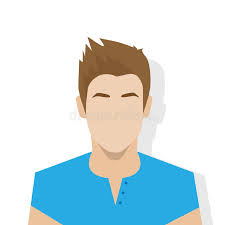 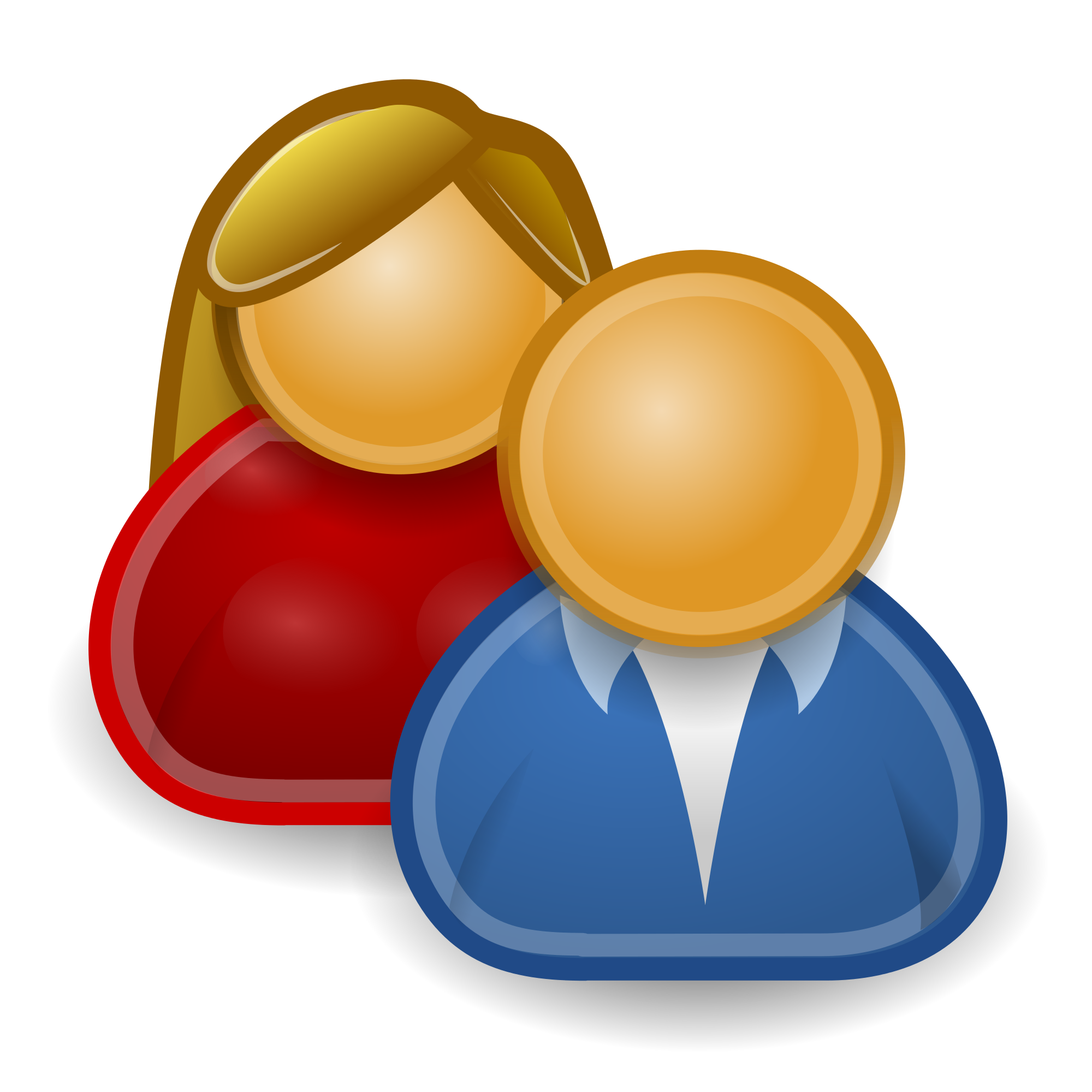 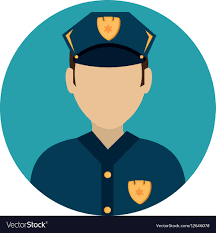 Background Check/Live Scan Case Manager
Helps Human Resources and Police Department easily collaborate to process new applicant’s background checks.

Objectives
Setup a workflow that drives business processes, step-by-step
Facilitate collaboration among PD and HR Offices (Campus, MC & Health Science) 
Automate manual process (sending emails)

Processes
Applicant schedules background check appointment with HR.
HR enters applicant and appointment info into the system.
The system uses information to send info email to applicant.
Applicant receives appointment info email and goes to appointment.
PD fingerprints applicant and sends to federal agency to check their background.
Upon receiving, PD will update the case with the results.
Case Manager will notify HR of the results.
HR reviews the case and notifies recruitment manager hiring/non-hiring decision
UCI Office of Information Technology
Demo: Background Check Case Manager
Demo Objectives
Case Entry
Workflow
HR In-basket
PD In-basket
Searching for a Case
Adding Documents
Adding Notes
Reports

 Demo 
  https://ecmtest.oit.uci.edu:9445/navigator/?desktop=icmcn
Case Manager – Background Check

Workflow
HR enters a new Background Check case:
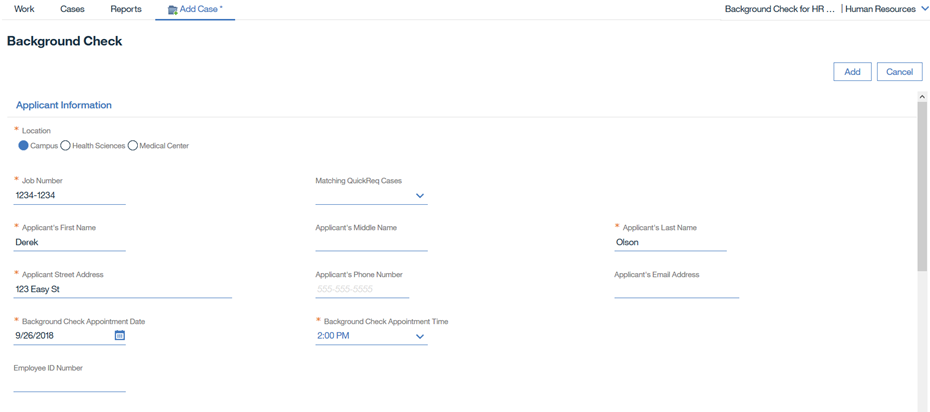 Case Manager – Background Check

Workflow
Human Resources In-Basket
The two tasks below were created automatically after the case was entered:
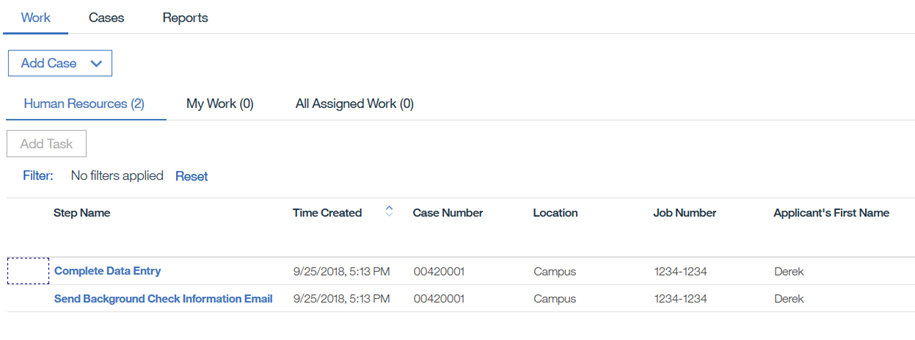 Case Manager – Background Check

Workflow
Human Resources In-Basket
The two tasks below were created automatically after the case was entered:
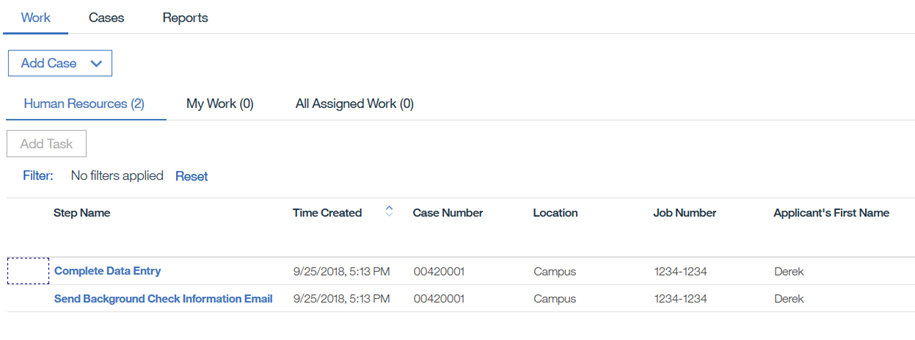 Case Manager – Background Check

Workflow
Send Background Check Information Email task (HR)
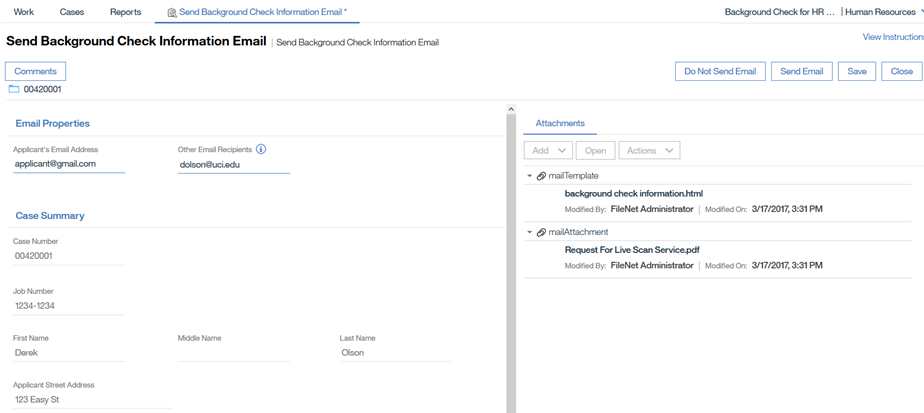 Case Manager – Background Check

Workflow
Send Background Check Information Email task (HR)
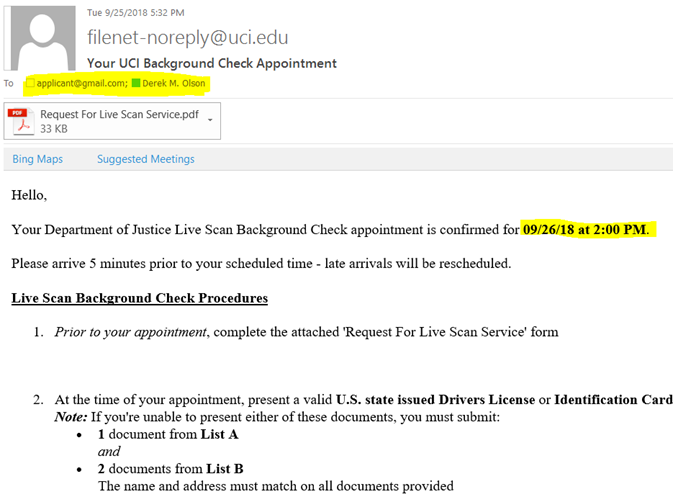 Case Manager – Background Check

Workflow
Police Department In-Basket
Example of multiple in-baskets for different roles in the case
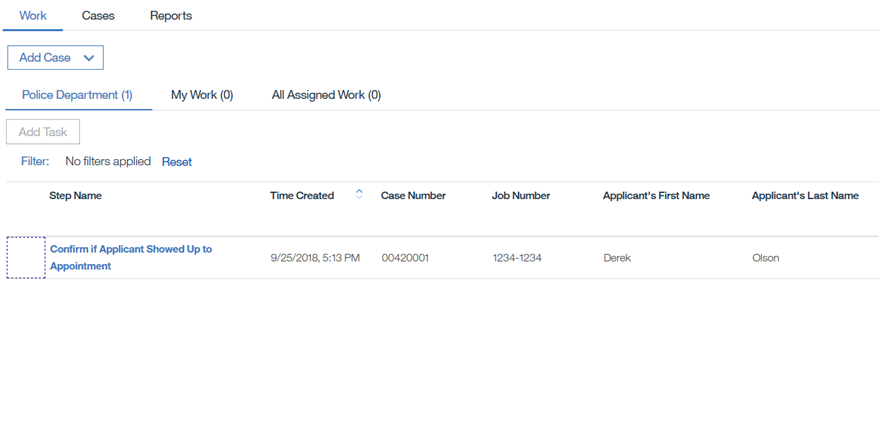 Case Manager – Background Check

Workflow
Police Department In-Basket
Example of multiple in-baskets for different roles in the case
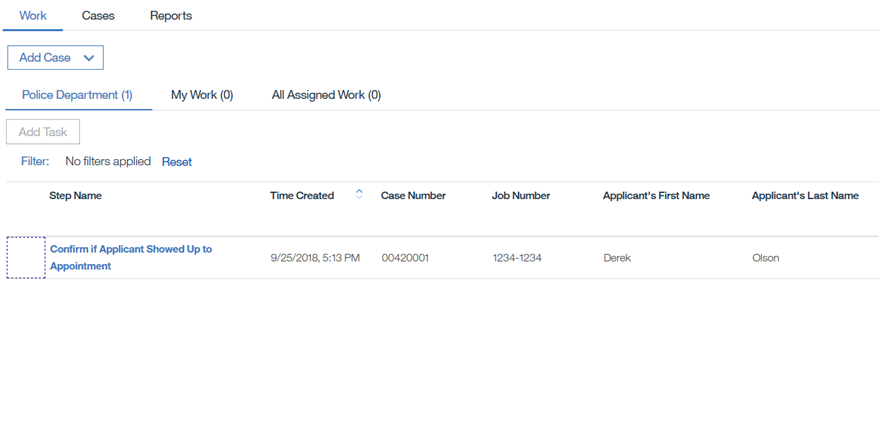 Case Manager – Background Check

Workflow
Confirm if Applicant Showed Up to Appointment Task (PD)
Business rules:
If "Background Check Needs to Be Rescheduled", a task will be created for HR to reschedule to applicant's appointment
If "Completed", a task will be created for PD to enter the results of the background check appointment.
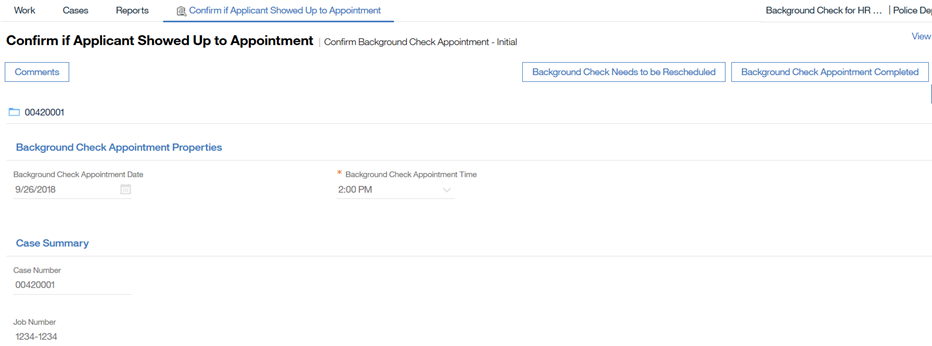 Case Manager – Background Check

Workflow
Confirm if Applicant Showed Up to Appointment Task (PD)
Business rules:
If "Background Check Needs to Be Rescheduled", a task will be created for HR to reschedule to applicant's appointment
If "Completed", a task will be created for PD to enter the results of the background check appointment.
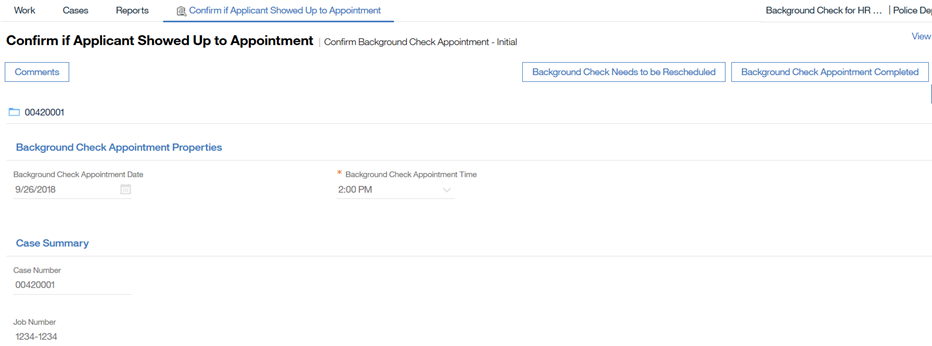 Case Manager – Background Check

Workflow
Police Department In-Basket
Enter Background Check Result Statuses task was created
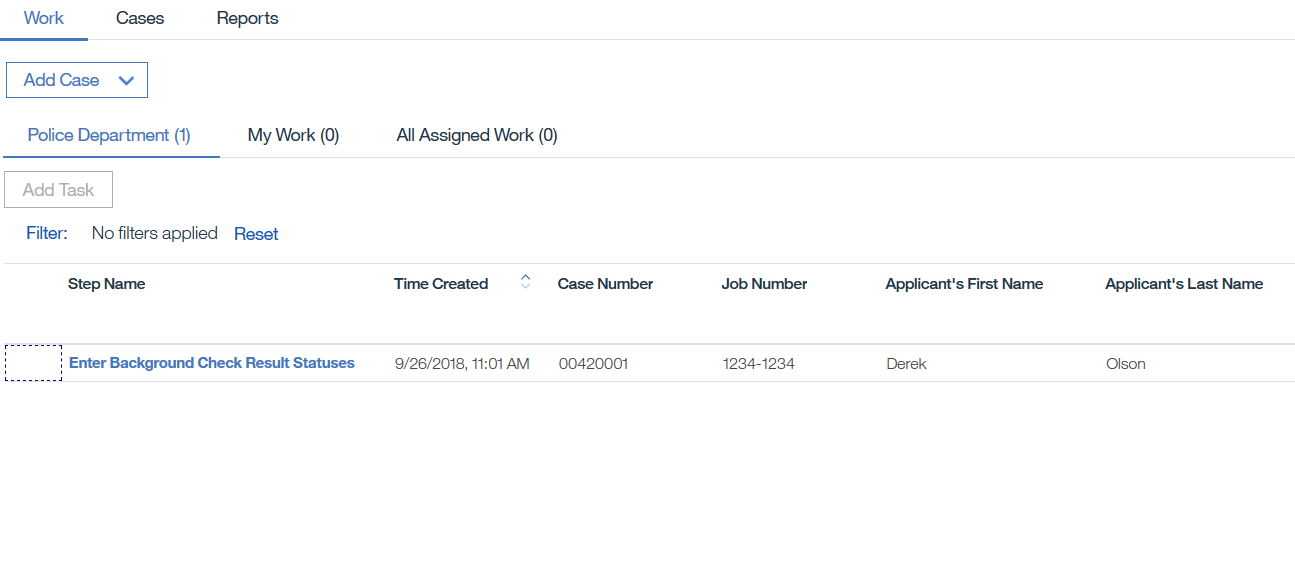 Case Manager – Background Check

Workflow
Police Department In-Basket
Enter Background Check Result Statuses task was created
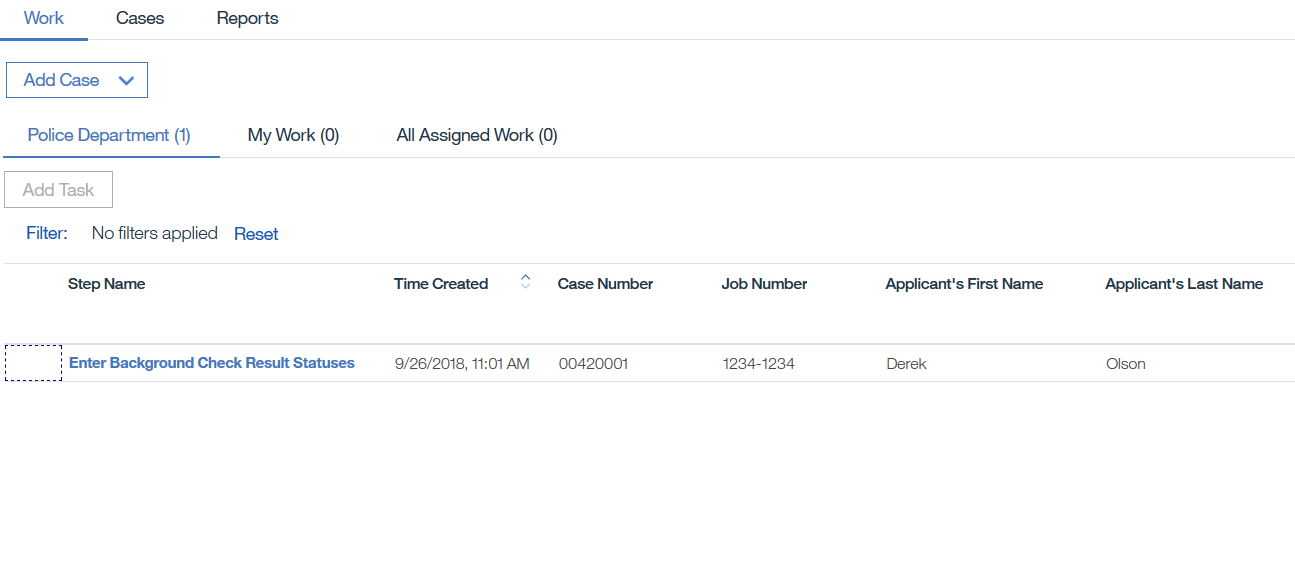 Case Manager – Background Check

Workflow
Enter Background Check Result Statuses task (PD)
Applicant is cleared
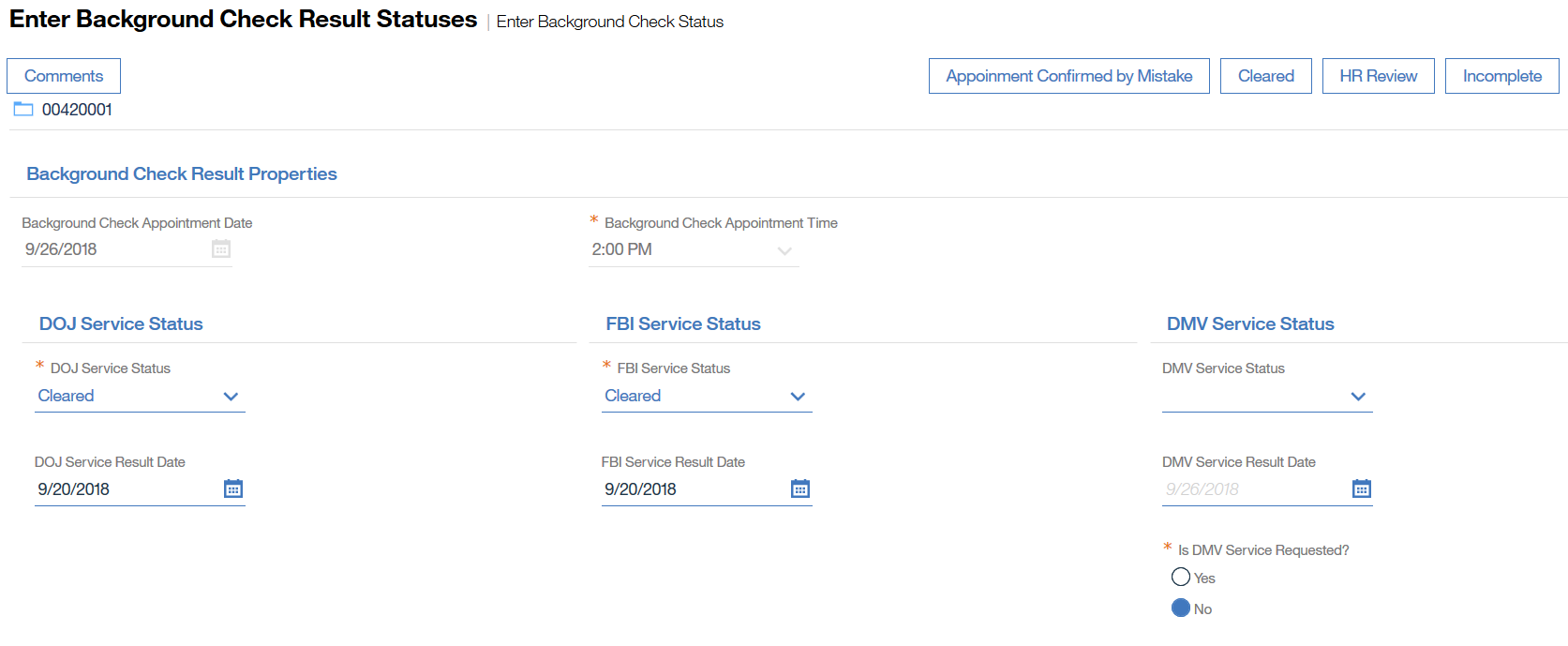 Case Manager – Background Check

Workflow
Enter Background Check Result Statuses task (PD)
Applicant is cleared
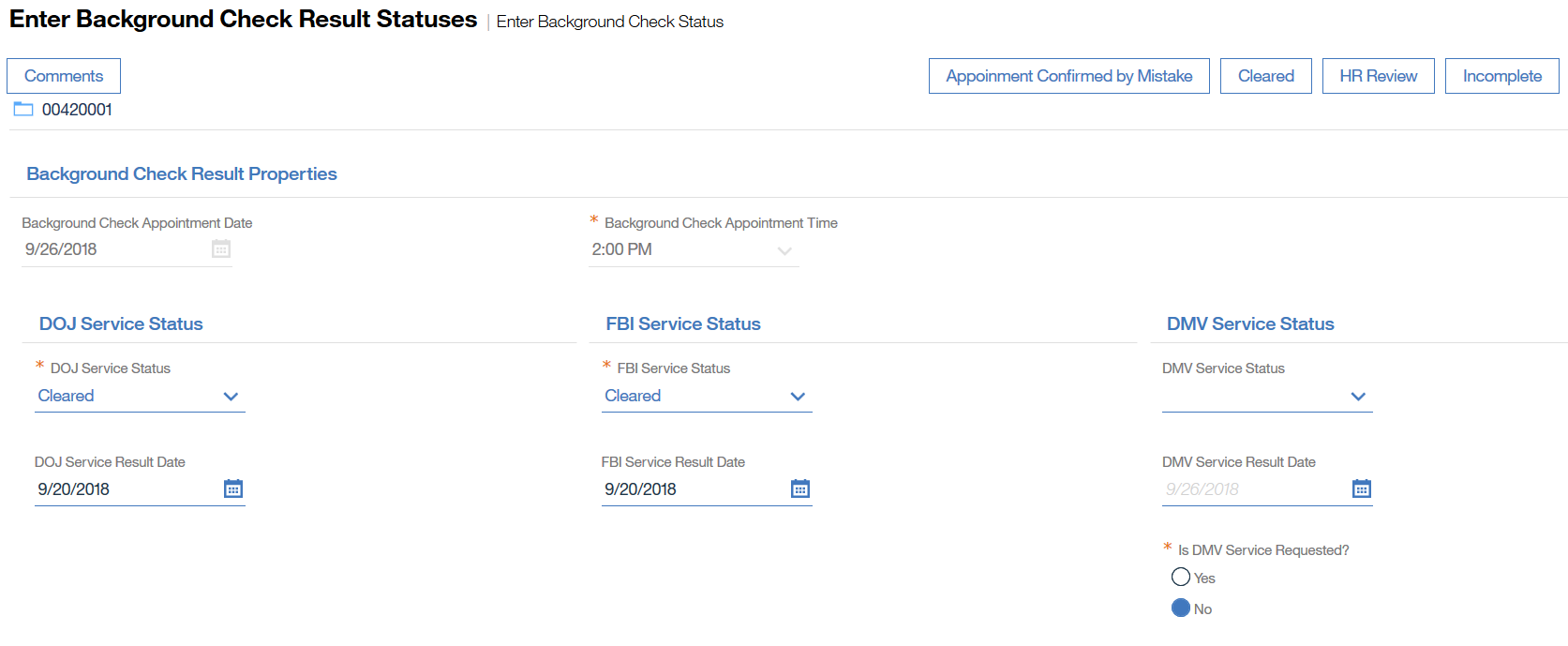 Case Manager – Background Check

Workflow
Human Resources In-Basket
Closing tasks after applicant is cleared:
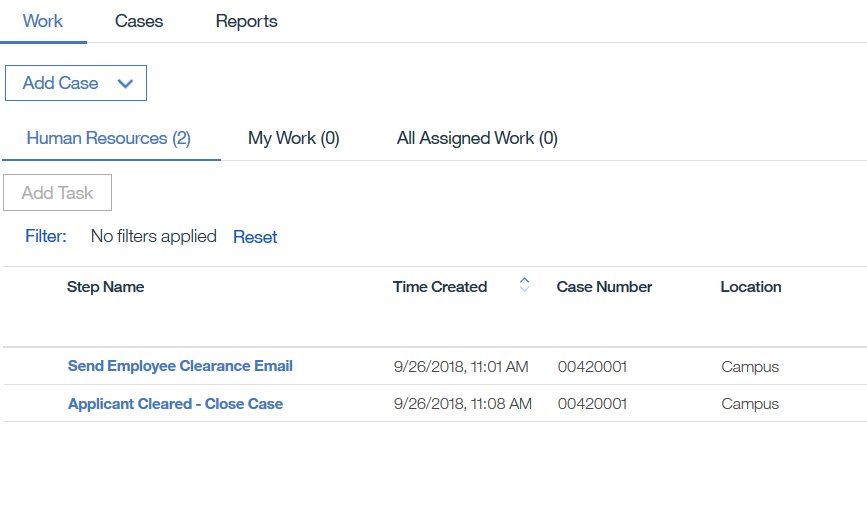 Case Manager – Background Check

Content
Managing content for a case.
Searching for entered cases:
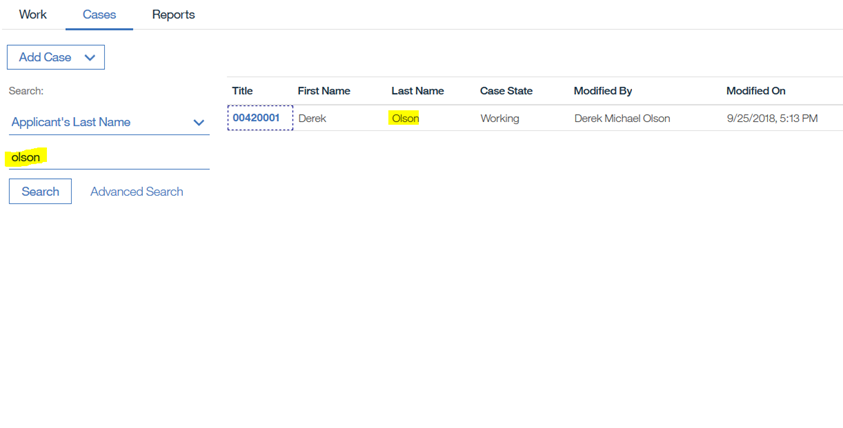 Case Manager – Background Check

Content
Adding documents:
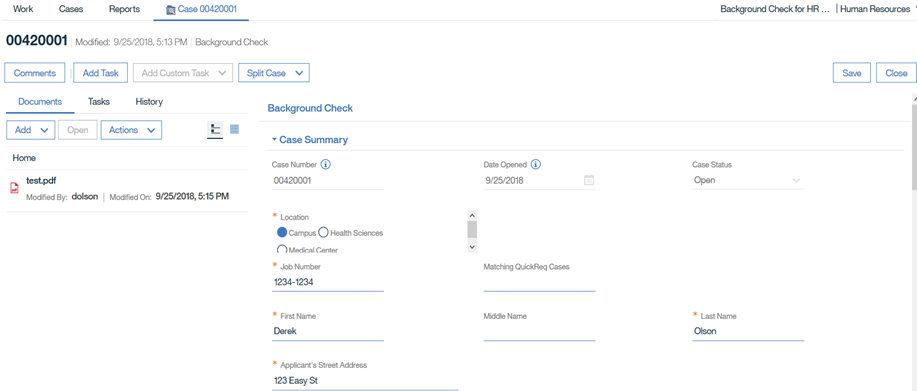 Case Manager – Background Check

Content
Adding notes:
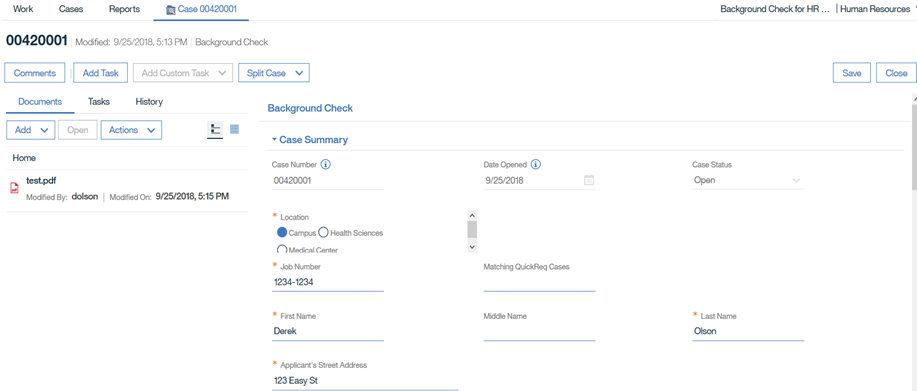 Case Manager – Background Check

Content
Adding notes:
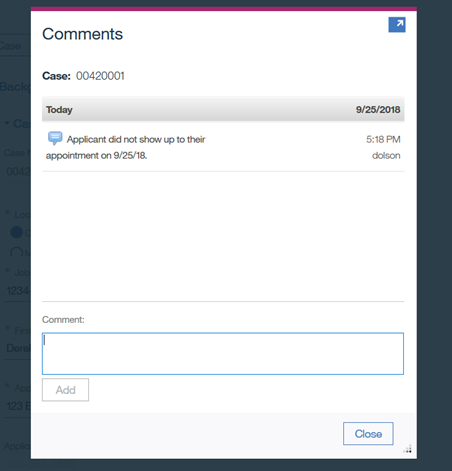 Case Manager – Background Check

Reports
Pre-built Reports by OIT developer
Or user can build their own report via Cognos

Below is a sample of the pre-built report
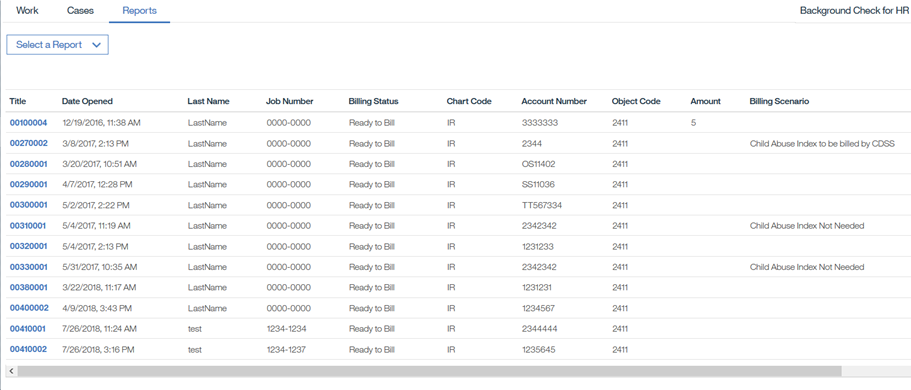